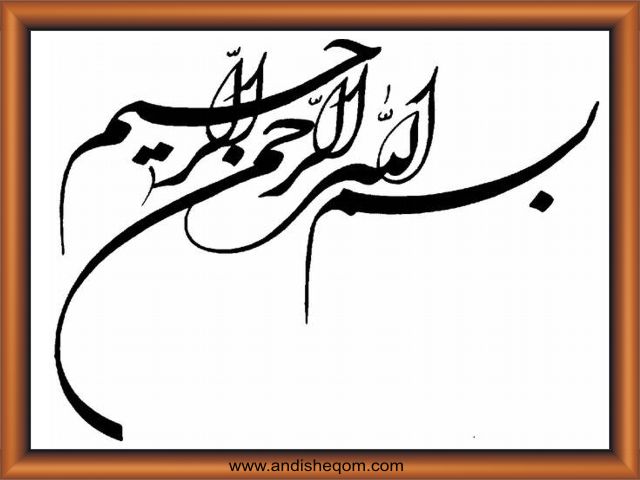 گزارش عملکرد واحدسلامت نوجوانان ،جوانان ومدارس شهرستانهای تابعه بر اساس چک لیست
 FSH Monitoring 
سال  1393
جدول نتایج پایش ستاد شهرستانهای استان کرمانشاه بر اساس چک لیست
  FSH Monitoring   به تفکیک برنامه    
1393
جدول رتبه بندی واحد سلامت نوجوانان وجوانان ومدارس به تفکیک شهرستانها سال 93
نمودار مقایسه ای واحد سلامت نوجوانان ،جوانان ومدارس  به تفکیک شهرستانها  سال 93
نمودار مقایسه ای عملکرد واحد سلامت نوجوانان ،جوانان ومدارس  به تفکیک شهرستانها  سال 93